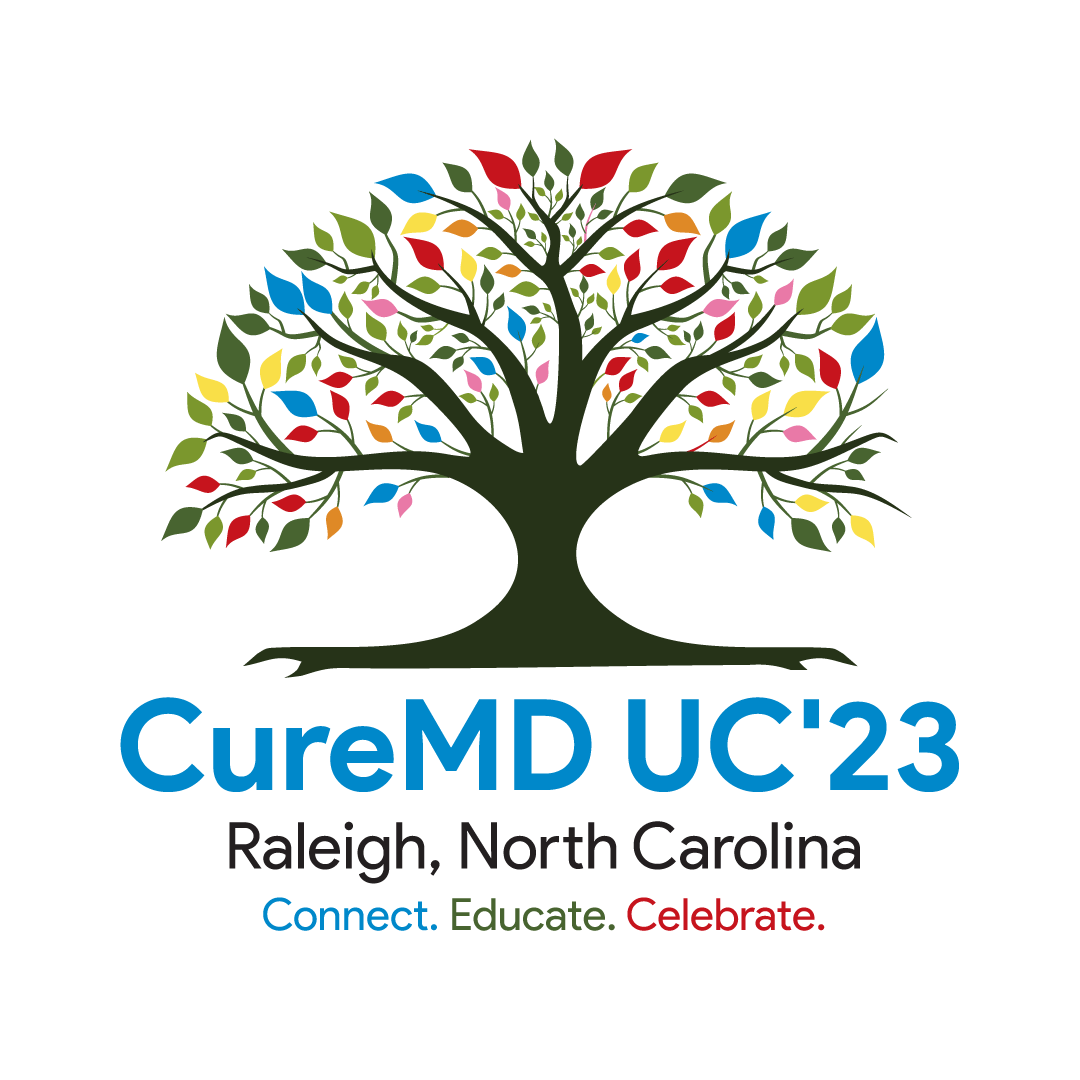 CureMD Inventory 
Trouble Shooting and Stock Counts 

Sarah Barker
Who here is already utilizing the Inventory Module in CureMD ?
Are any of you an Inventory License holder for your Health Department?
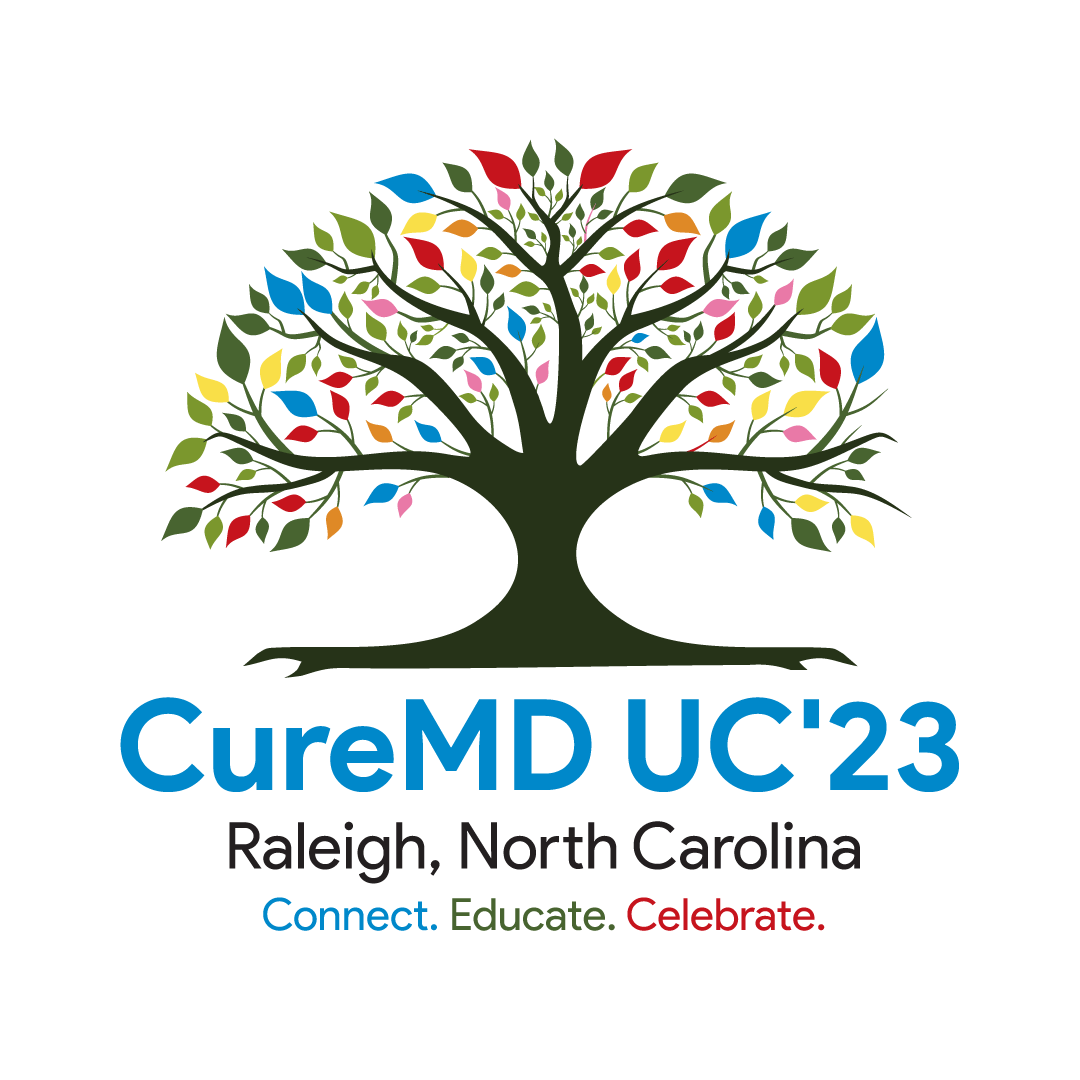 Inventory Access
Inventory Access is based off a per license purchase on your CureMD Contract

Additional Licenses can be added at any time!

How do you know if you are a Licensed User to have Access to Manager Inventory? 
The Inventory Module is located at the top of the page
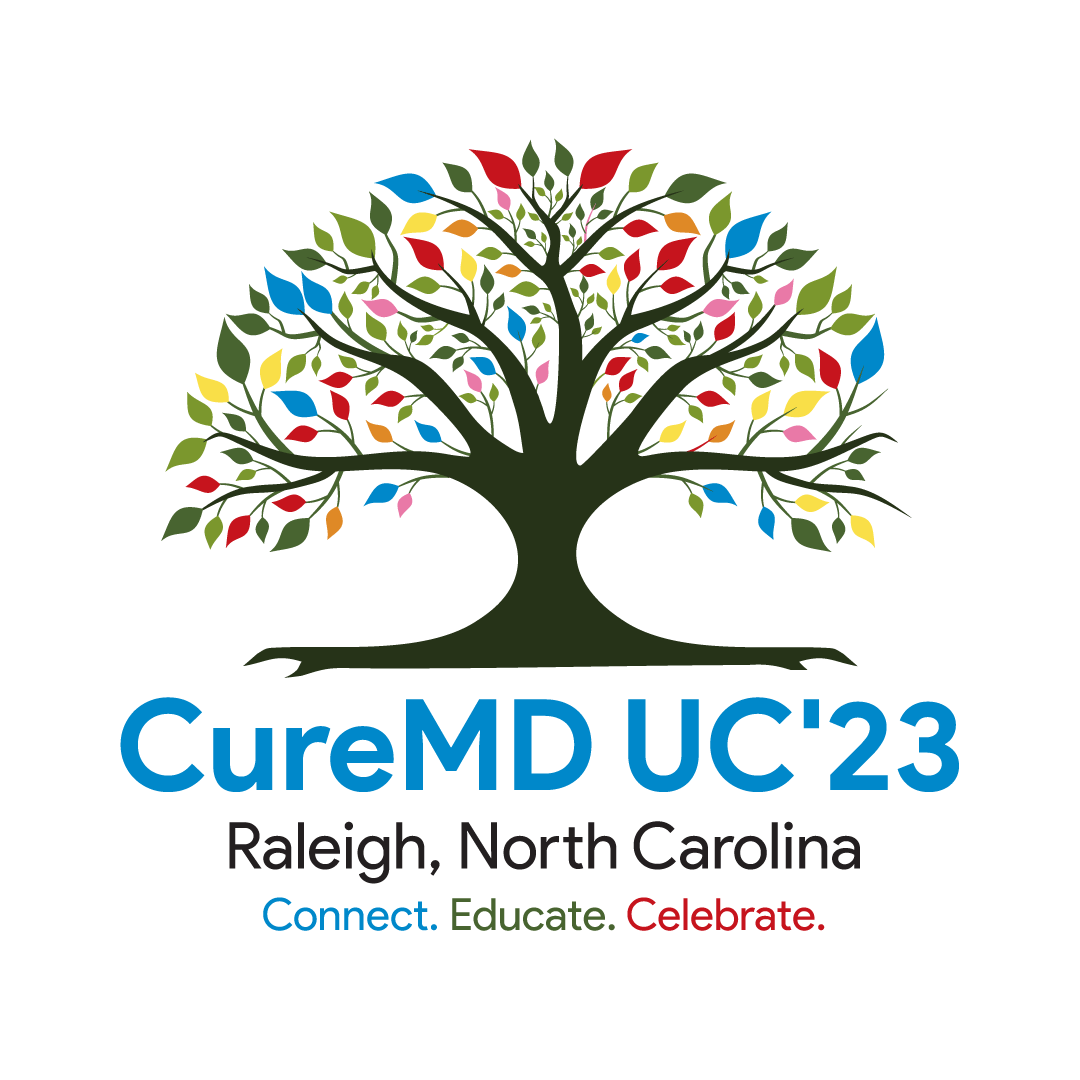 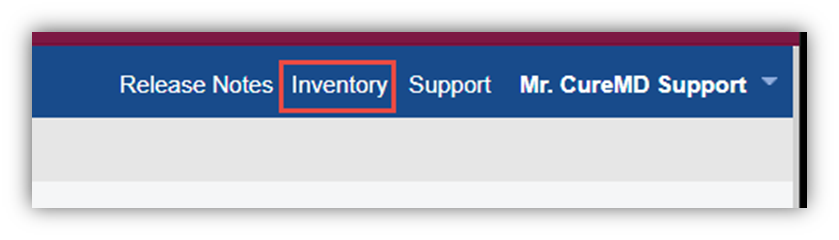 Inventory Management
Who is in charge of managing product within the module for the client ?
The client is in charge of managing the products that are needed for rendering patient services. 
Commonly used products are:
Vaccine/Immunizations
Prescription Medications 
Injections 
Medication Kits
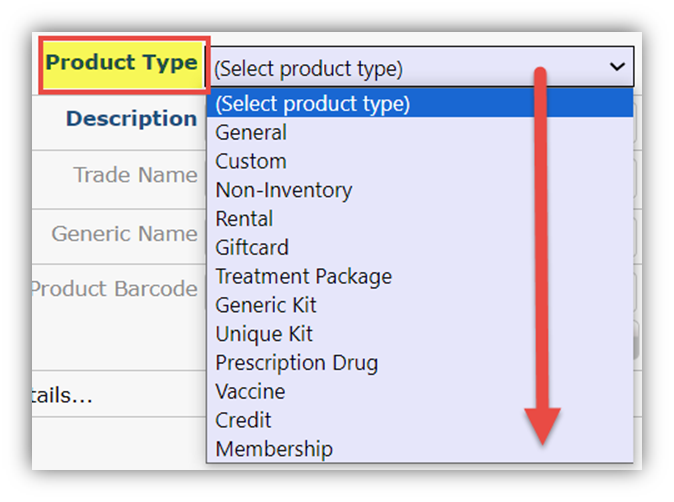 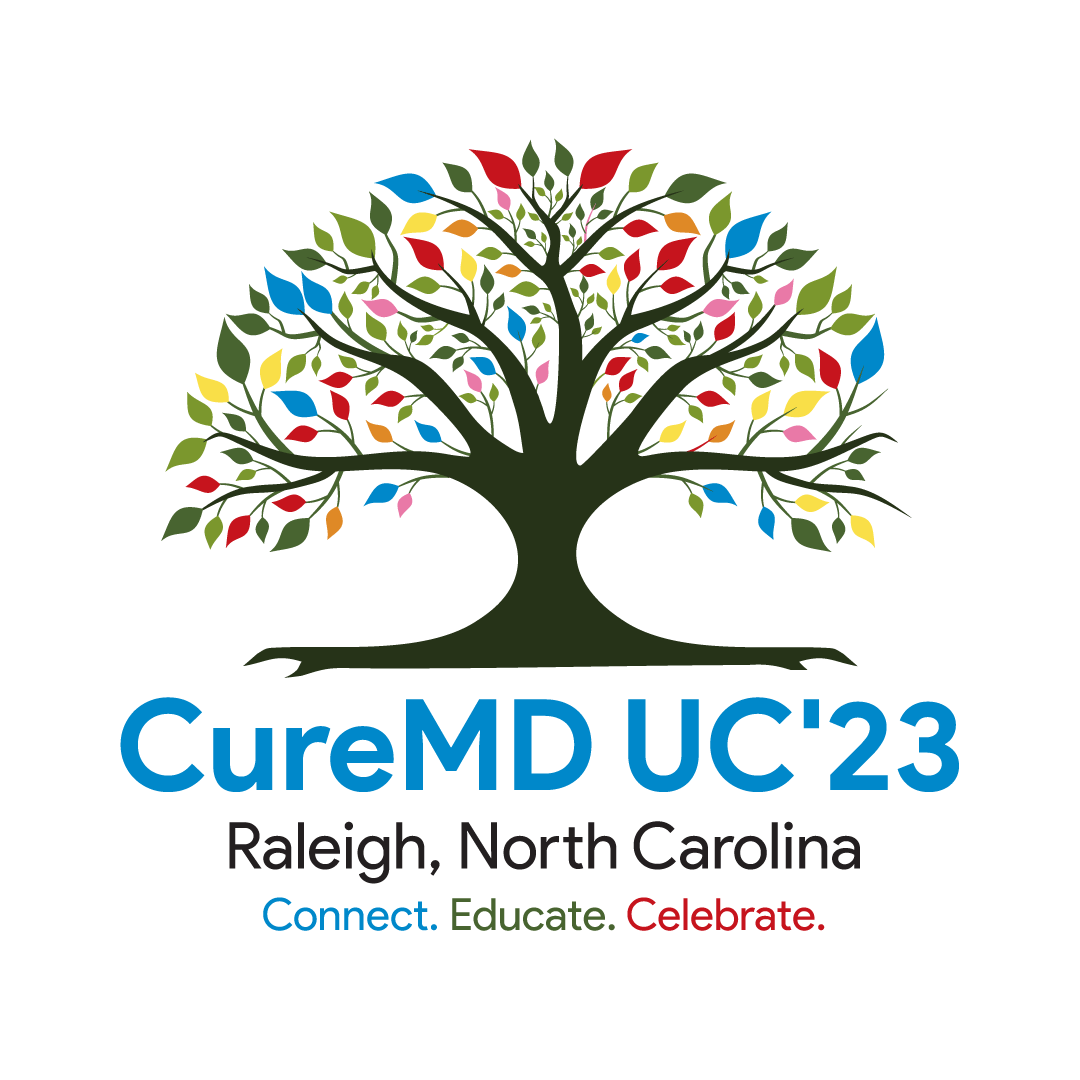 Product Type
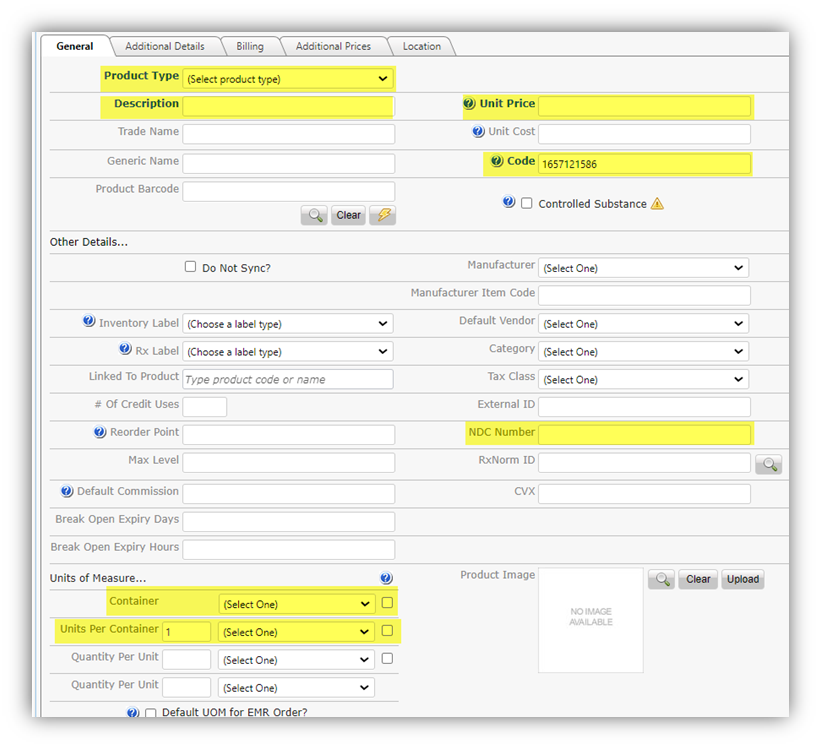 Unit Price ($0)
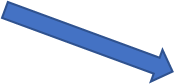 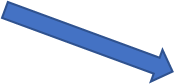 Description/Name
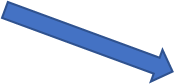 Product Code
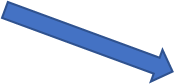 NDC Number
Container/Box
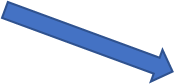 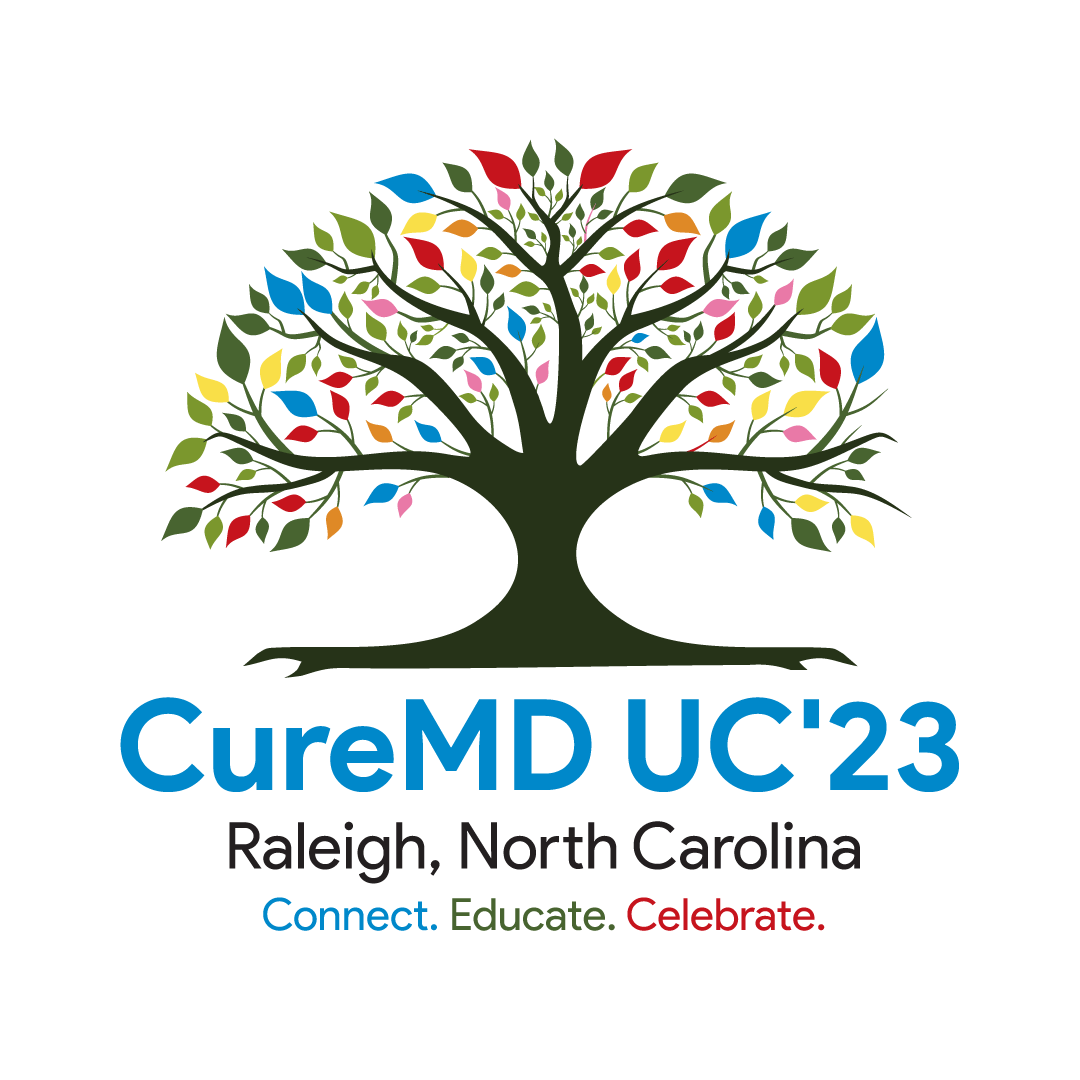 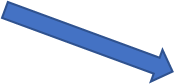 Units Per Container
Converting NDC Codes
Who knows how to convert a 10 Digit NDC Code into an 11 Digit NDC Code?
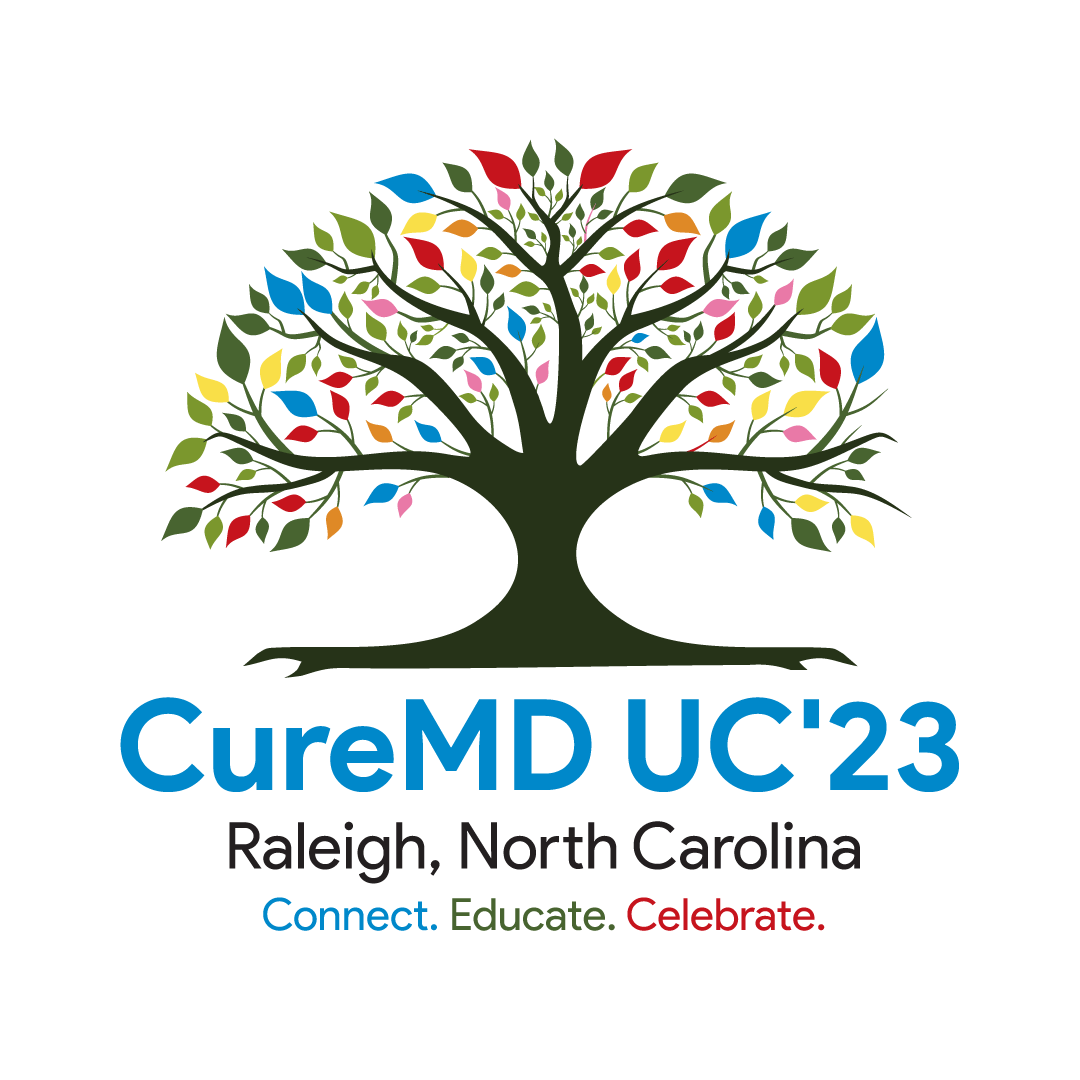 Class is in Session!How to Convert to an 11 Digit NDC Number
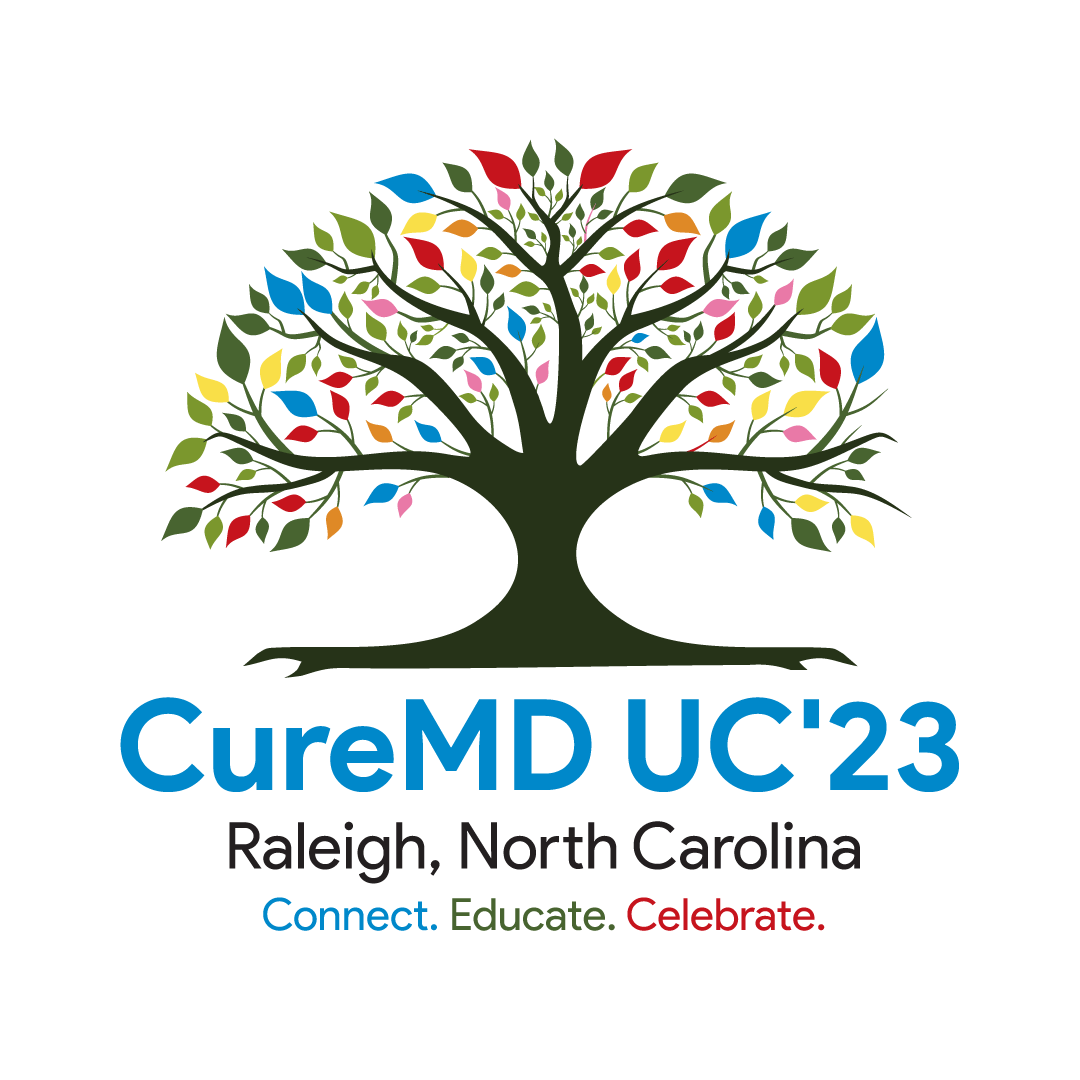 Quiz Time !
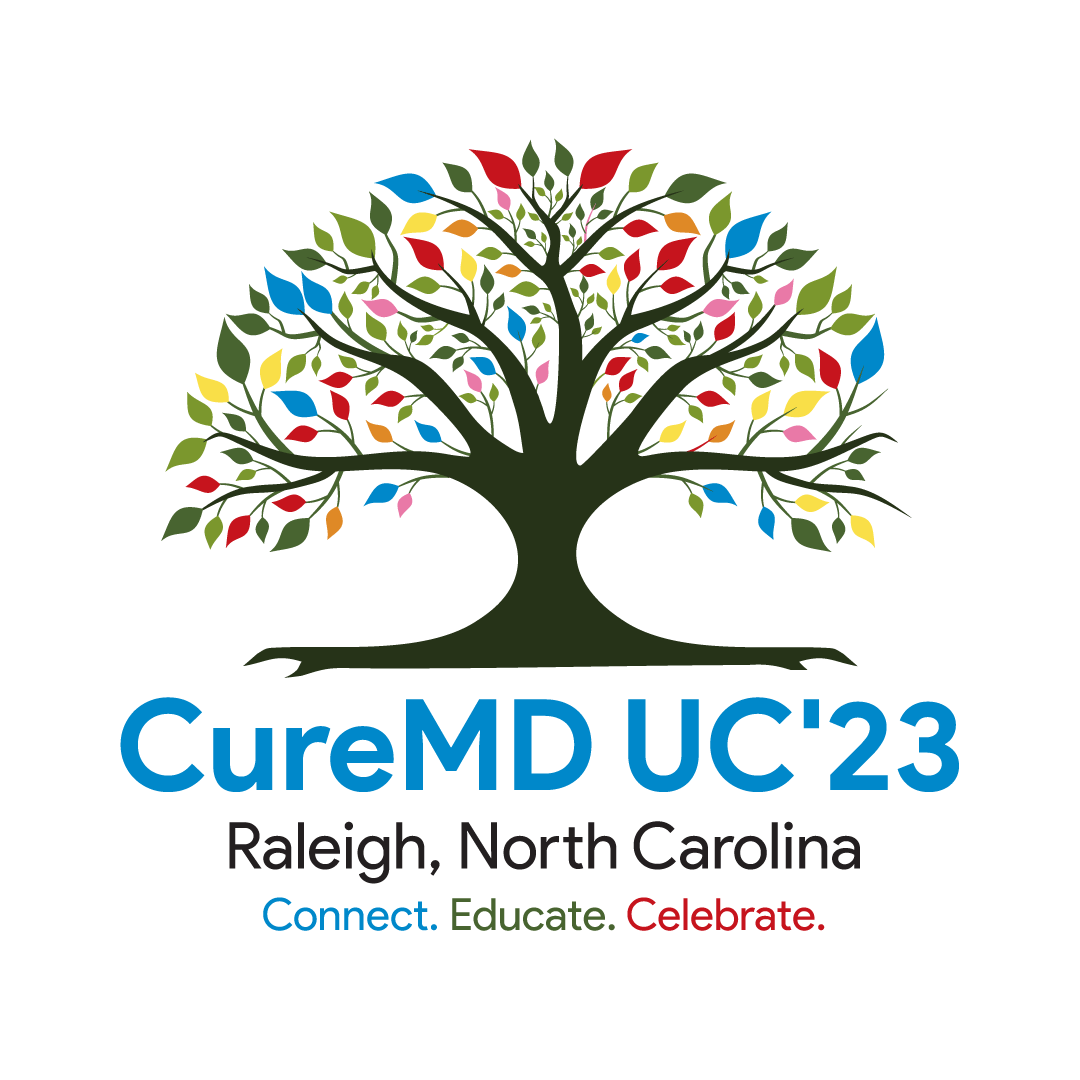 Which is the Correct NDC for this Prevnar 13?
0005 -1971-01
00050-1971-01
00005-1971-01
0005-1971-001
00050-01971-01
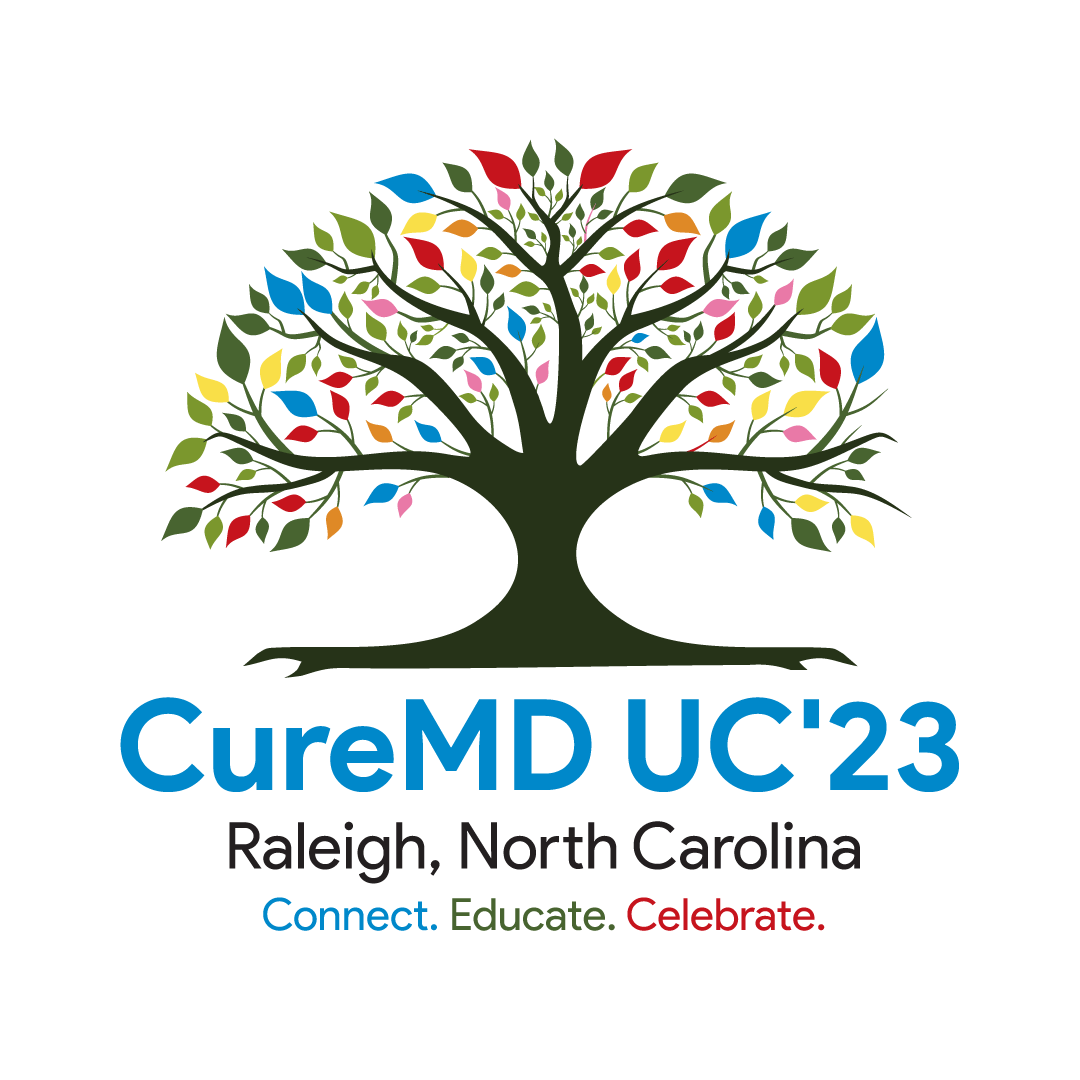 B. 00005-1971-01
Which is the Correct NDC for this Amoxicillin?
0781-2020-05
00781-02020-05
0781-02020-05
00781-2020-05
0781-2020-005
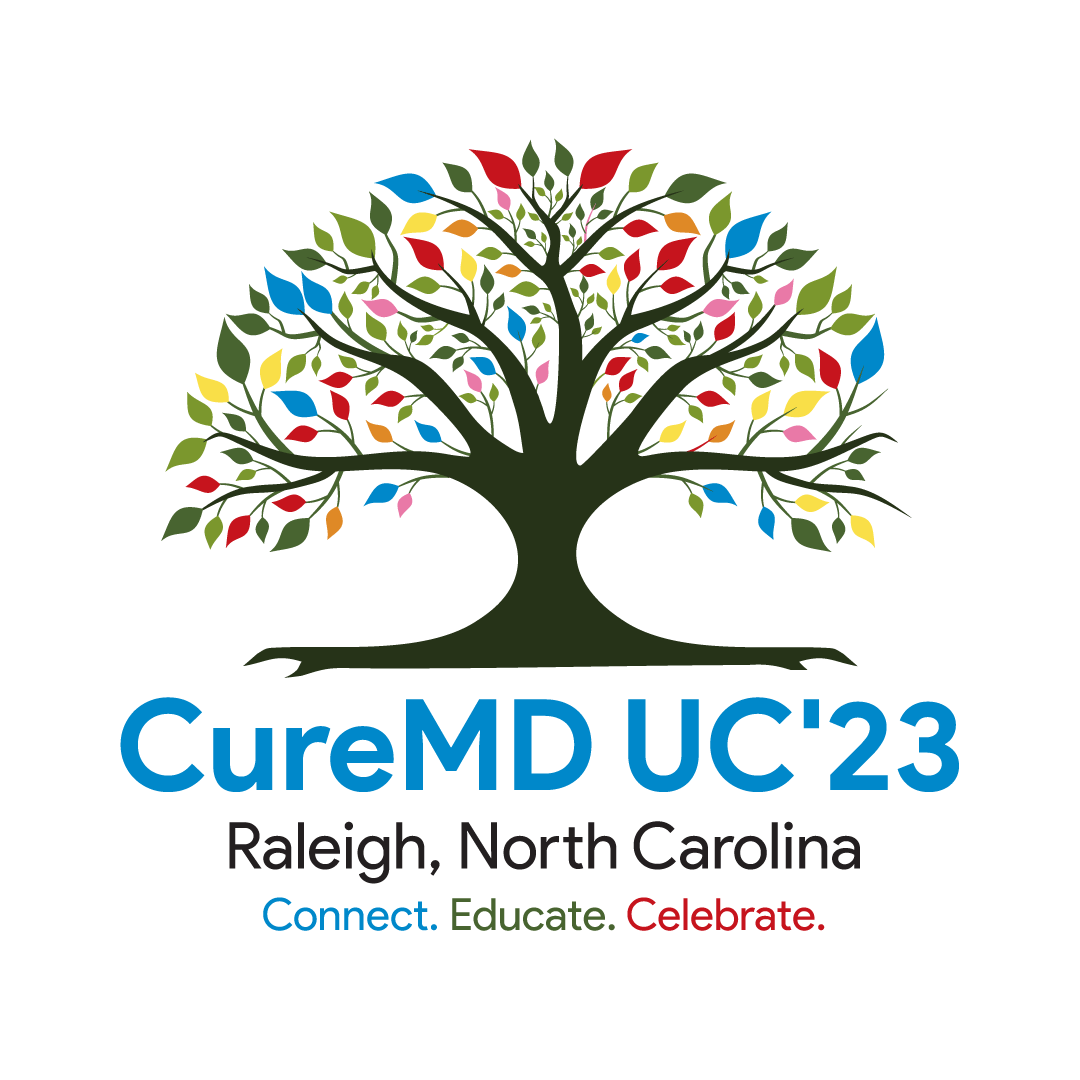 C. 00781-2020-05
Which is the Correct NDC for this TDVAX?
14362-111-03
14362-0111-03
14362-1110-03
14362-0111-003
014362-111-03
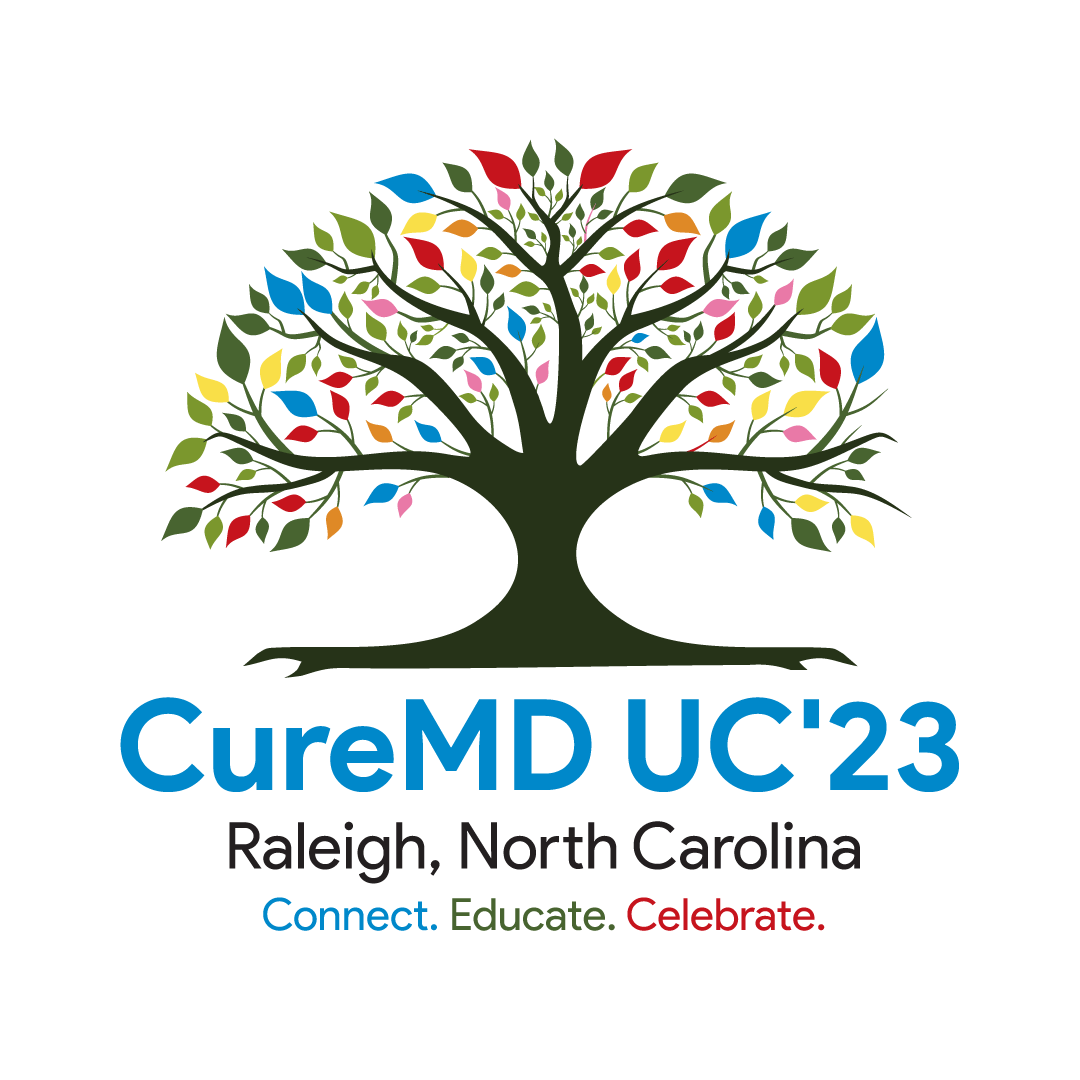 A. 14362-0111-03
Have you ever received this notification upon scanning a product from inventory?
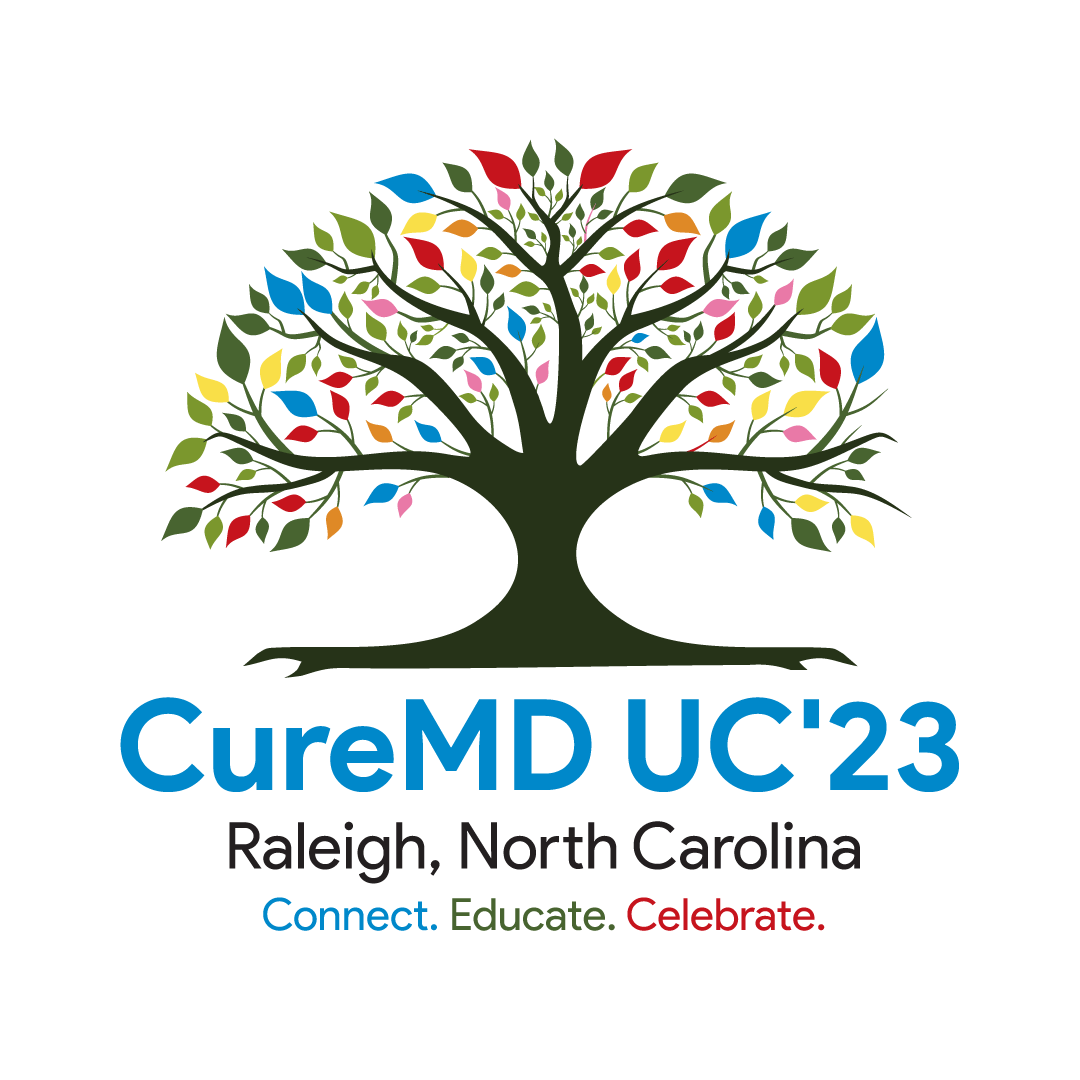 What to confirm when adding a product to Inventory?
Correct NDC of Use, not NDC of Sale 

Proper CPT Code under Billing Tab in Product Record

CureMD Vaccine Library Check
Settings > EHR > Vaccine
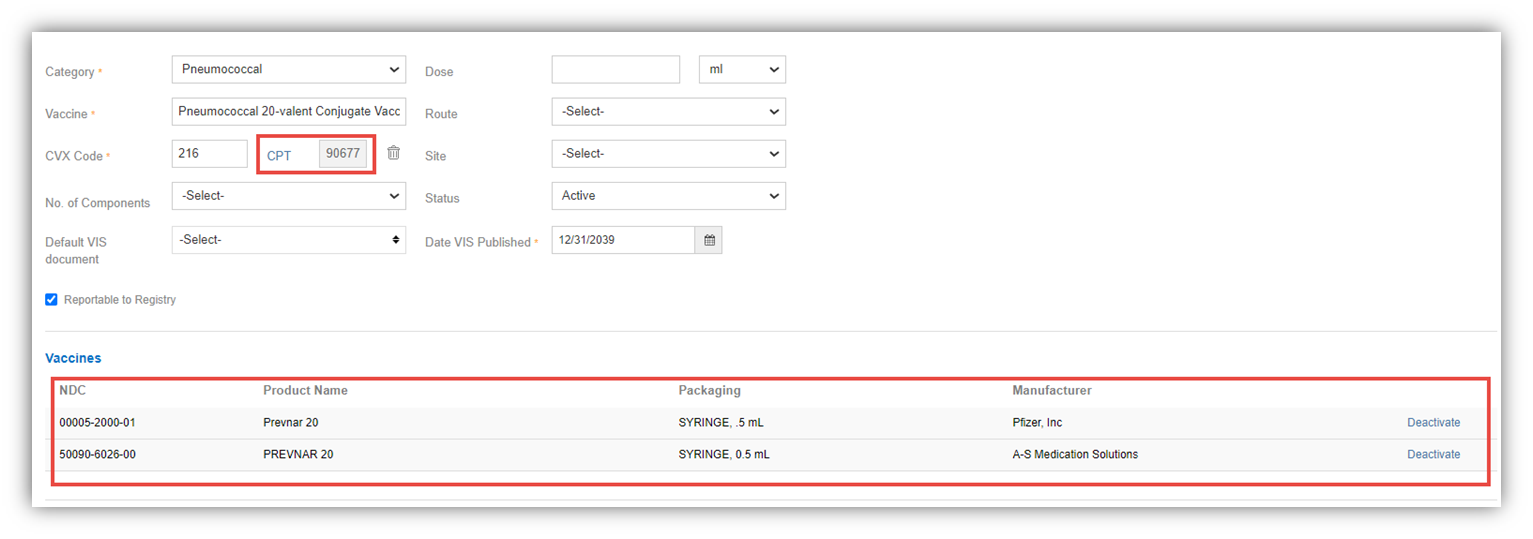 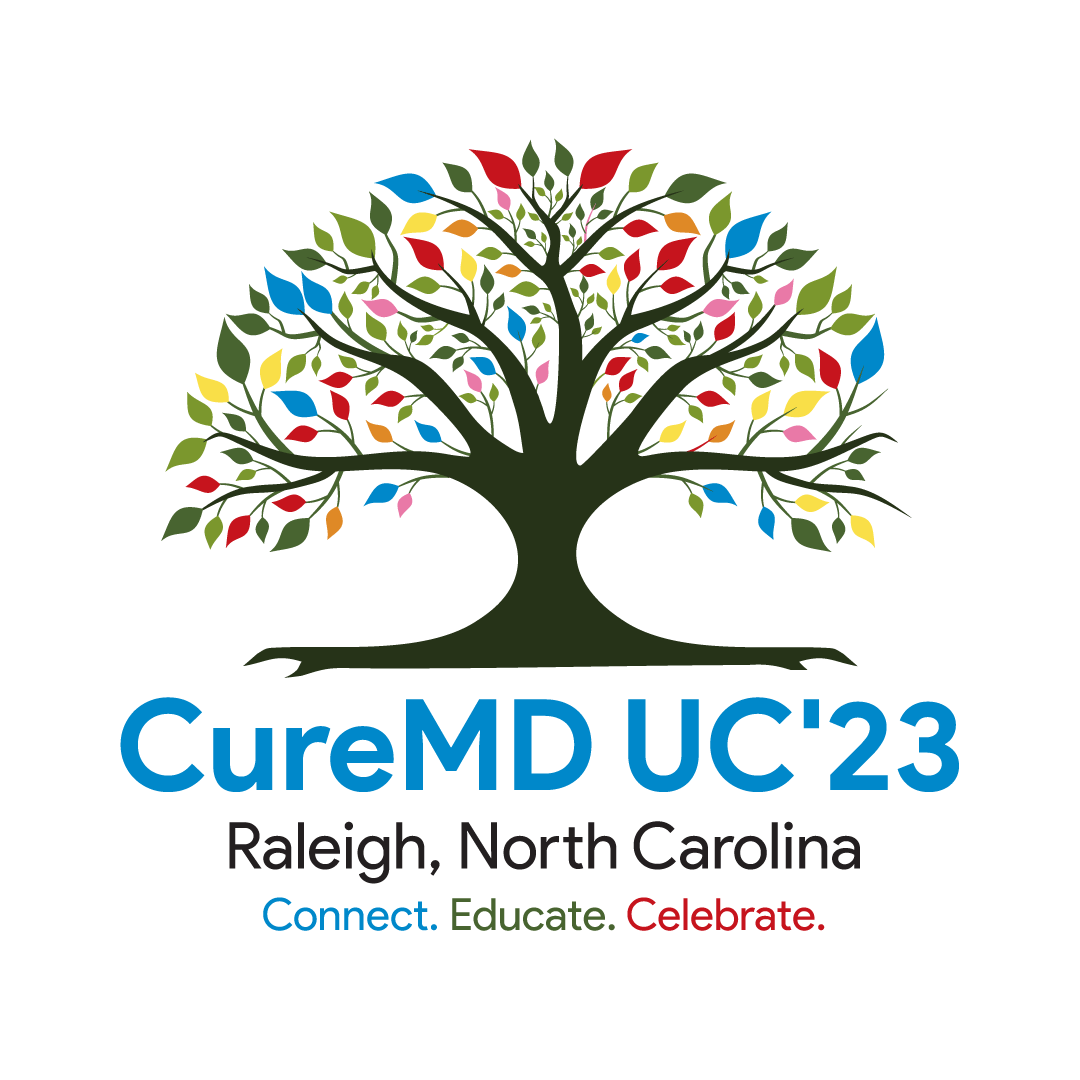 WHAT’S NEW WITH INVENTORY!?
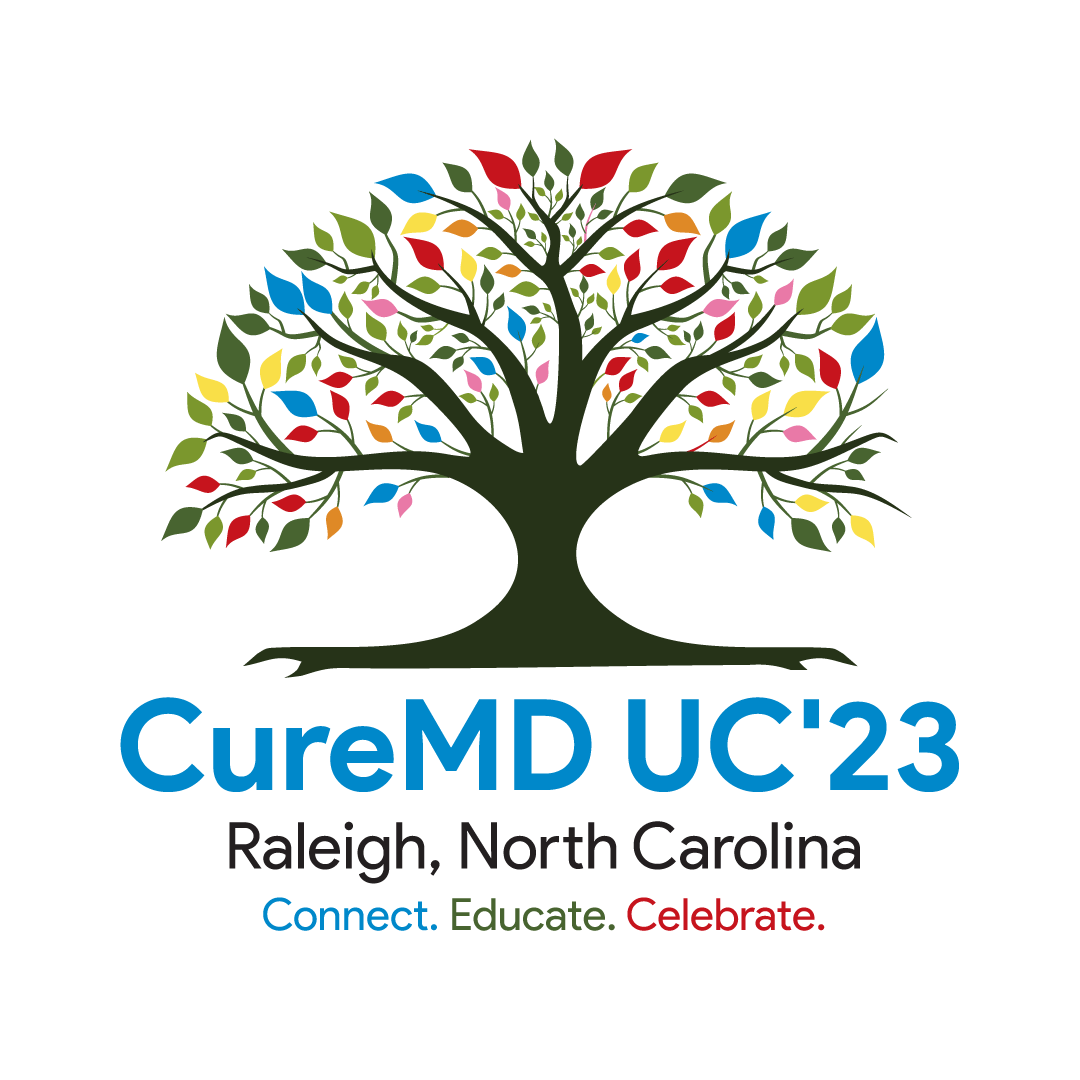 New Inventory Stock Count
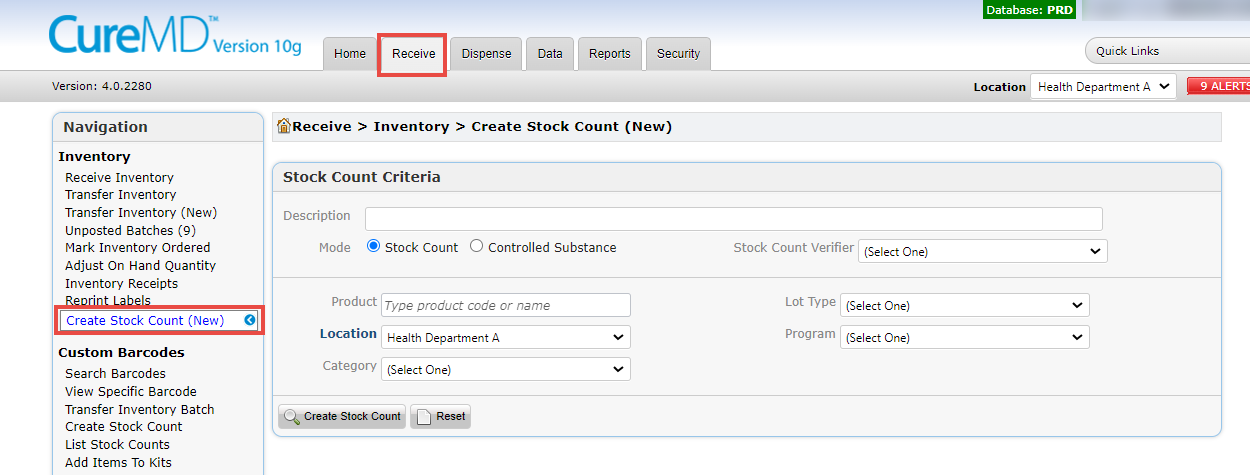 Inventory > Received Tab > Create Stock Count (NEW)
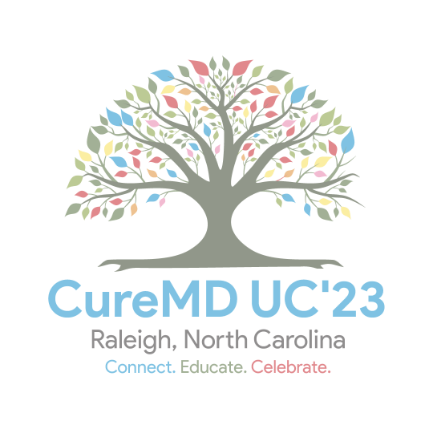 Classic vs. New
Classic
New
Has anyone used the “New” stock count yet?

Key Benefits of the NEW Stock Count:
Maximizing Efficiency 
Controlling Consistency 
Exploring Additional Stock Count Criteria
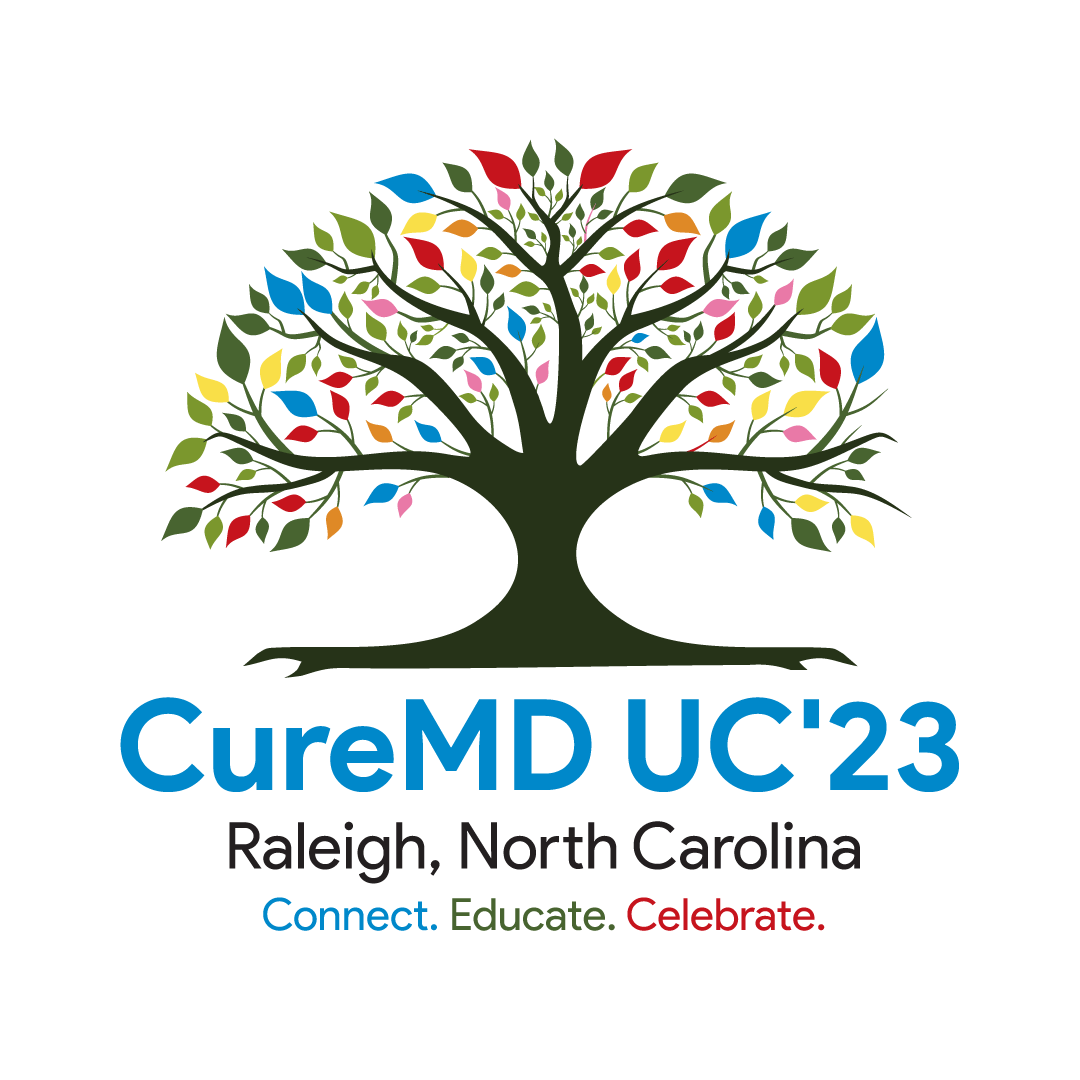 New Inventory Stock Count
Description Field : Gives the capability to Name the Stock Count, if a Description is not added, one will be automatically generated for the Stock Count 

Stock counts can be performed for Specific products, categories, Lot types, and Programs, or for your entire inventory without selecting any of the search criteria

Once selections have been made, select “Create Stock Count”.

A list of all barcodes with Inventory quantities will then be displayed.
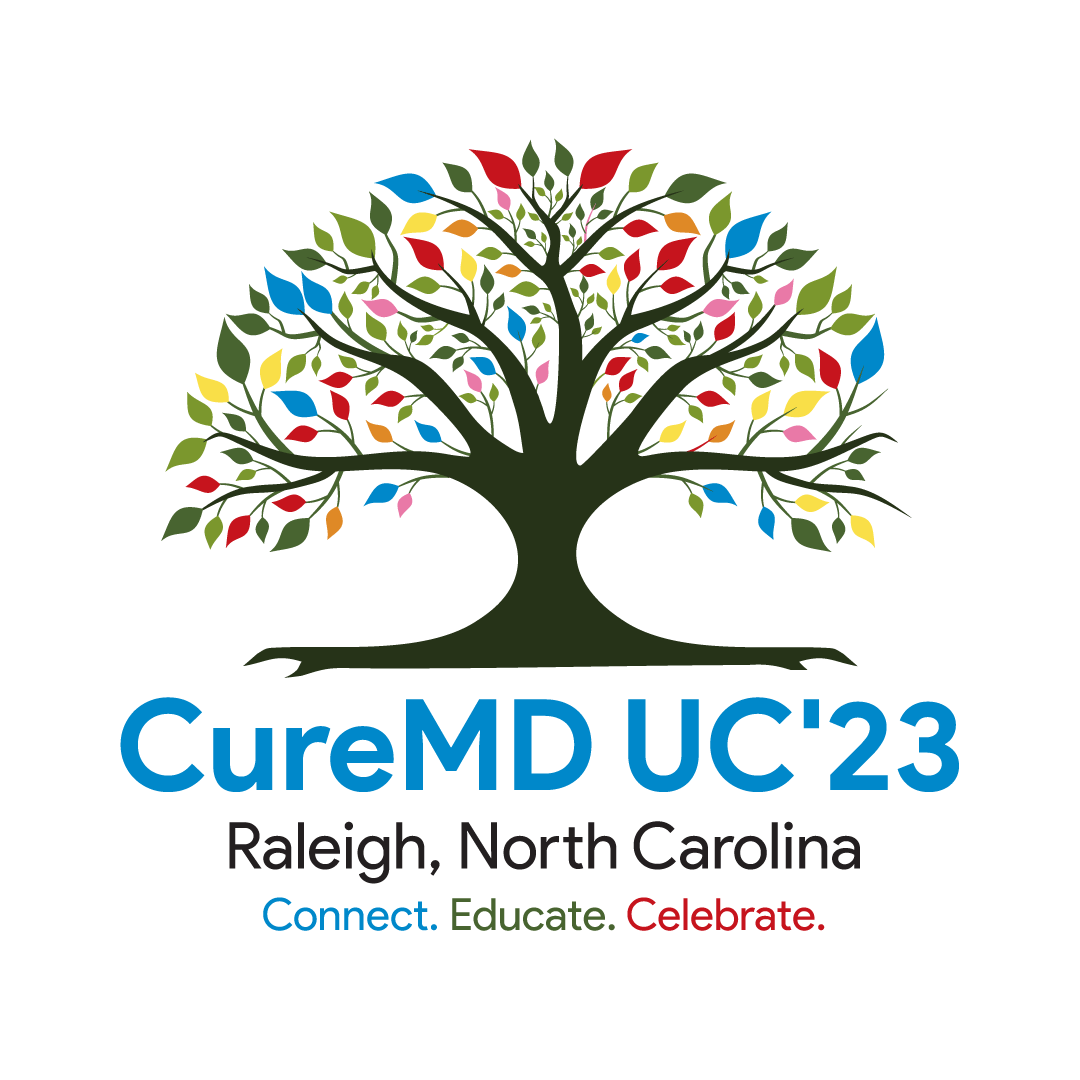 Updating Units From System Field
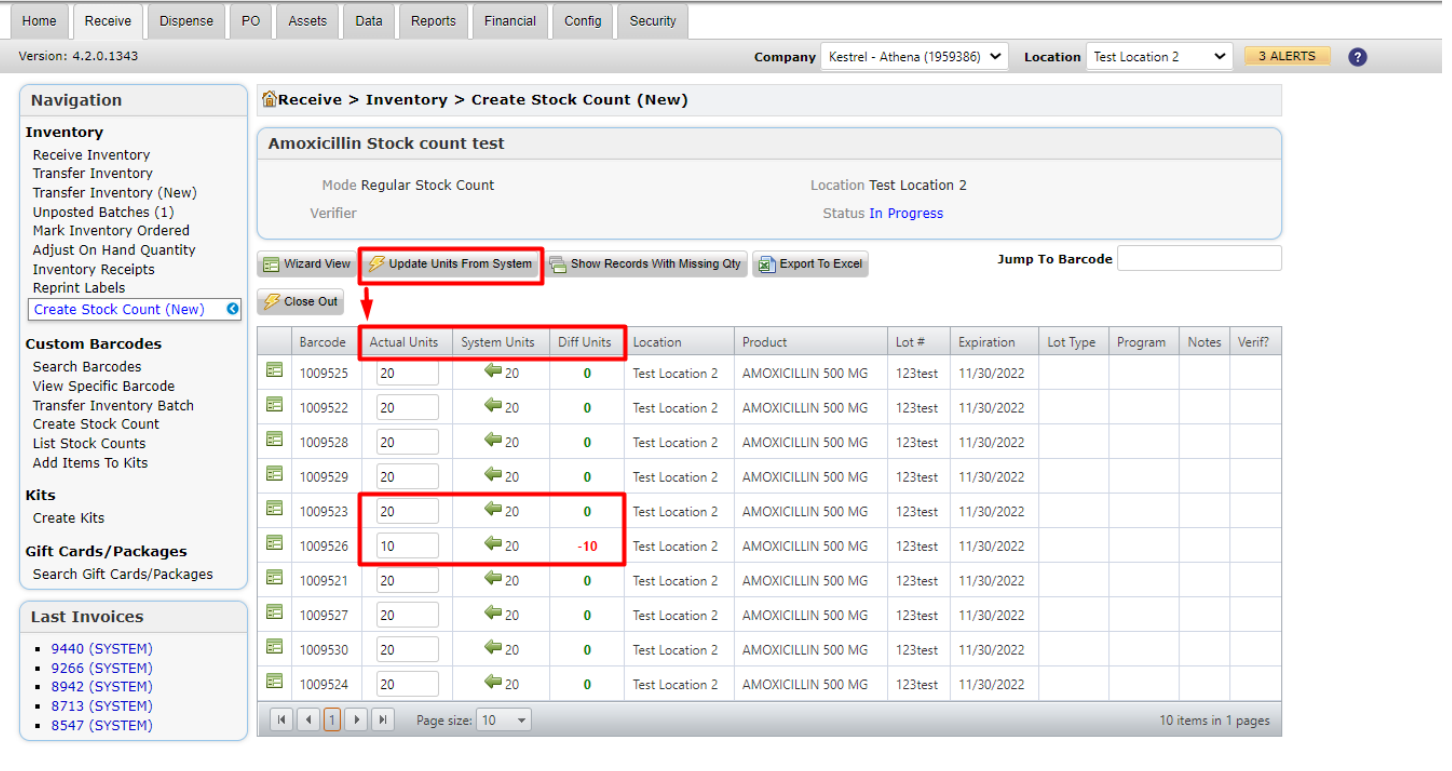 To Complete stock count – the “Actual Units” field must be filled in. 

To save time, you can select “Update Units from system” to pre-populate the system units into the “Actual Units” Field and modify from there.
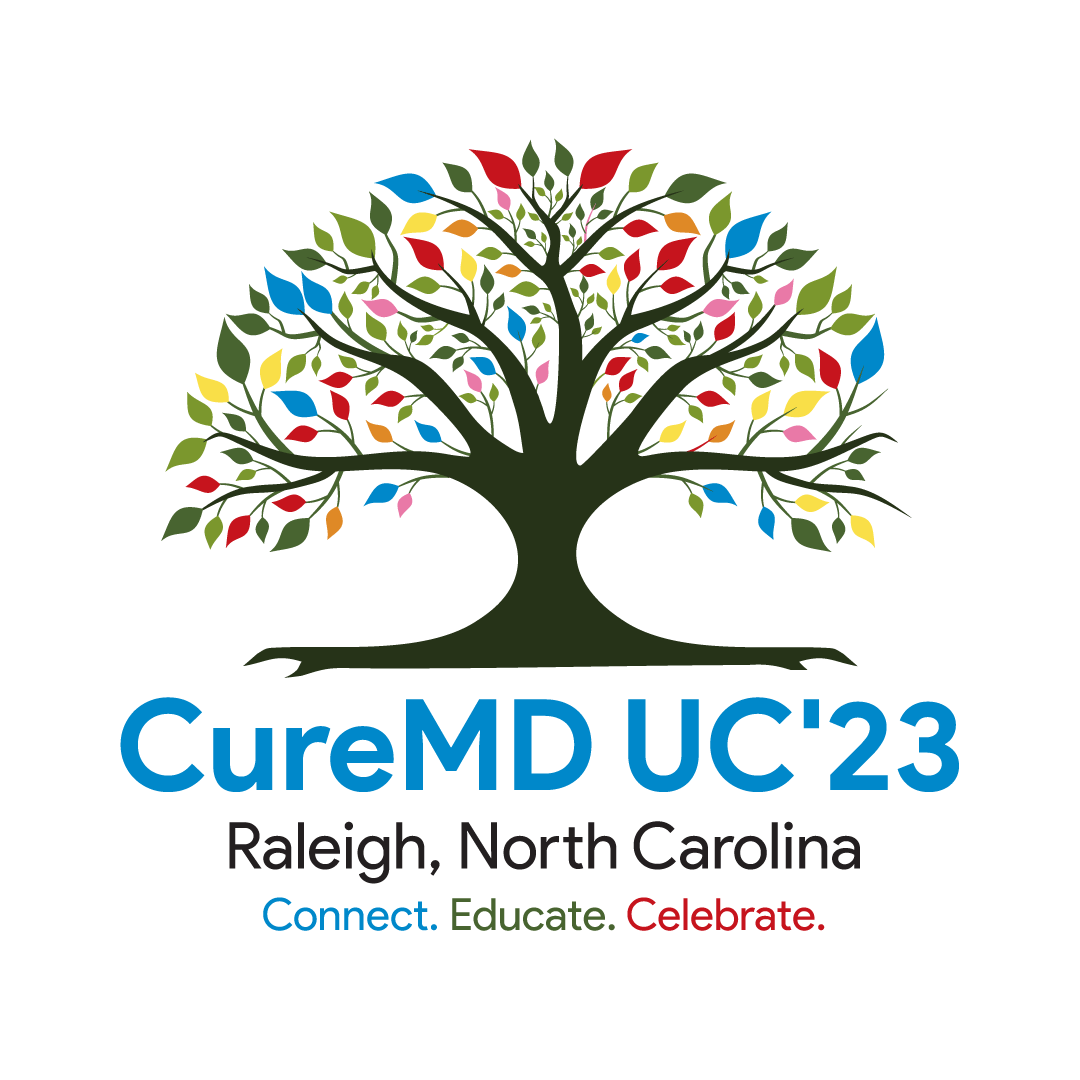 Completing the Stock Count
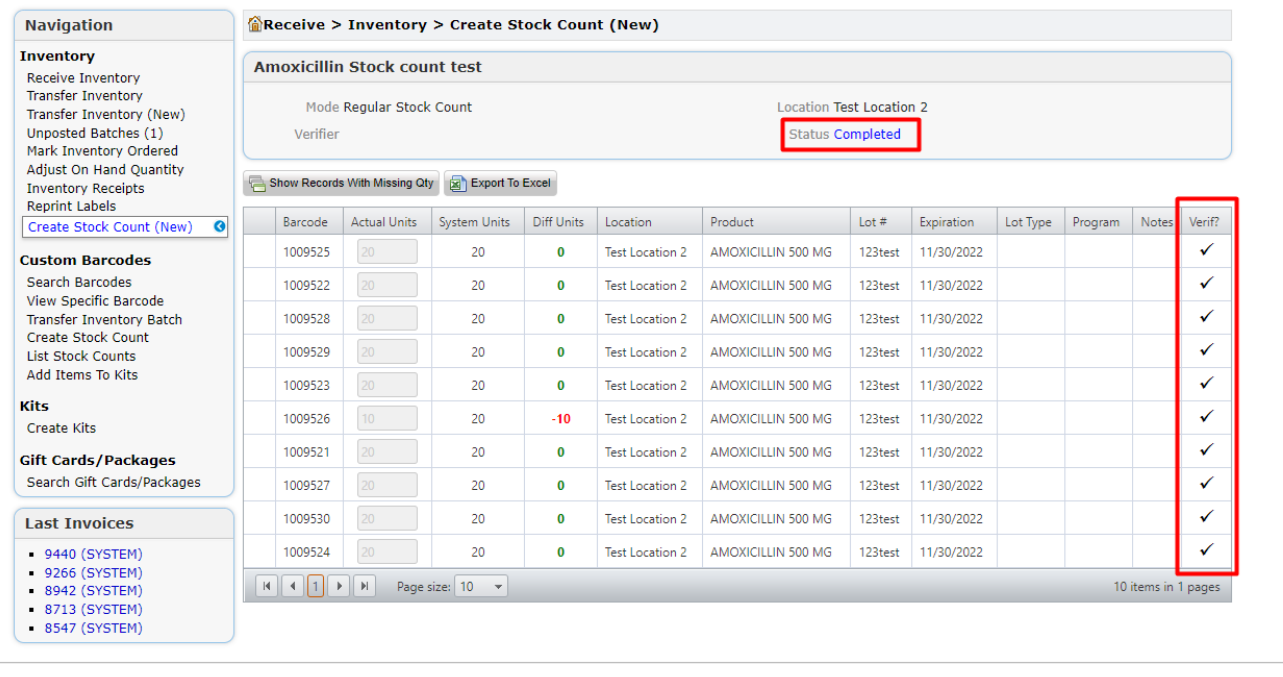 Once finished, Select “Close out” and when prompted select “Yes”.
Your stock will reflect as completed and verified in the next screen. 
All changes will be recorded with the correct number of units.
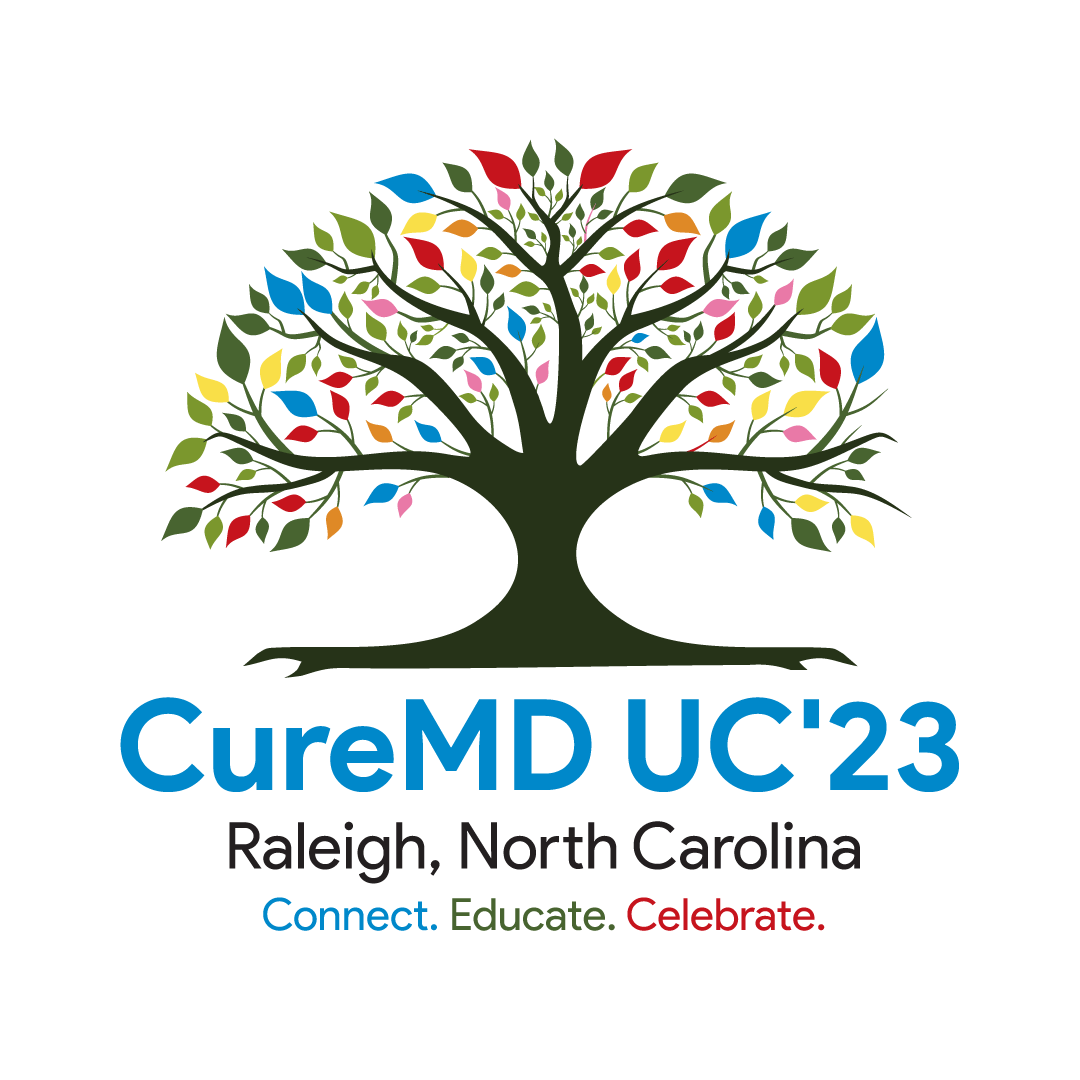 NEW Transfer Reason Requirement for Internal Inventory
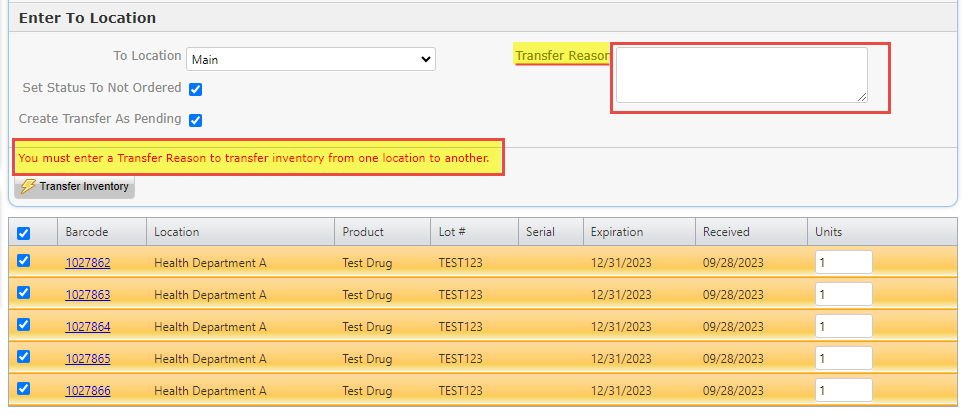 Multiple Location Transfer of Stock/Inventory 
Within your practice, you can transfer from site to site 
Reporting off of Transfer Reason
 Marking Transfer Reason as Required (NEW)
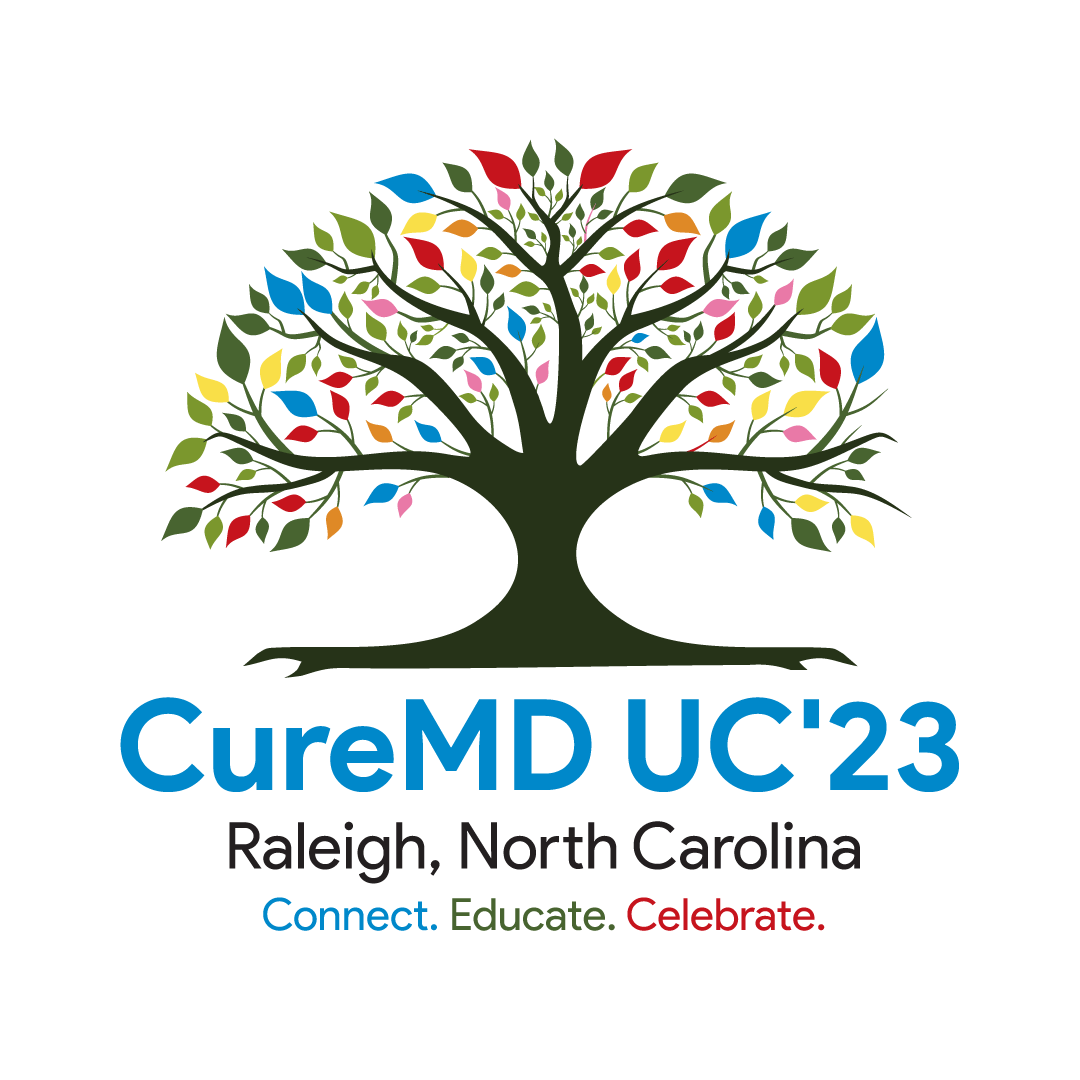 How can we improve YOUR inventory experience?